소재수치해석 HW 4
20110073 김용민
HW
비선형 연립방정식
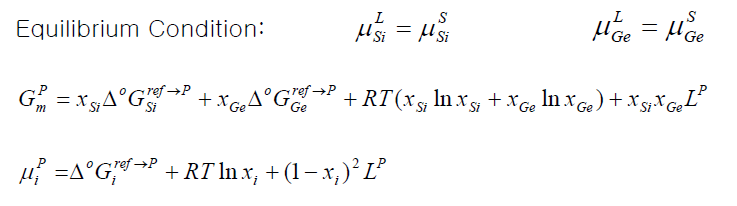 Code1: inverse matrix
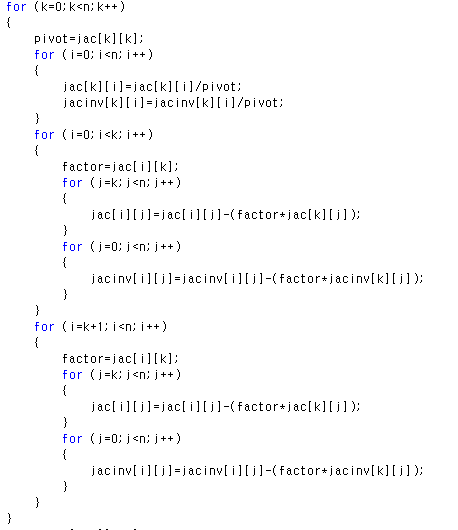 2
1
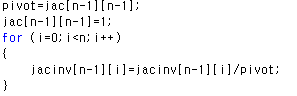 3
Code2: nonlinear equation
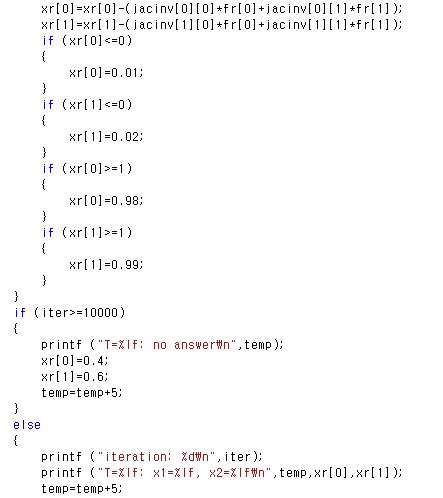 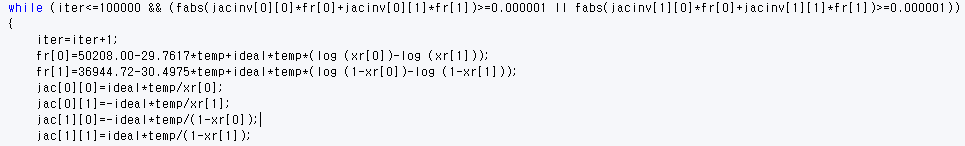 result
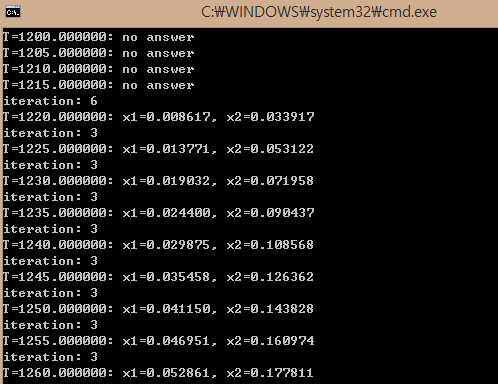 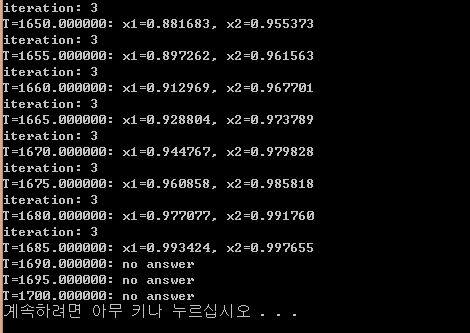 Result